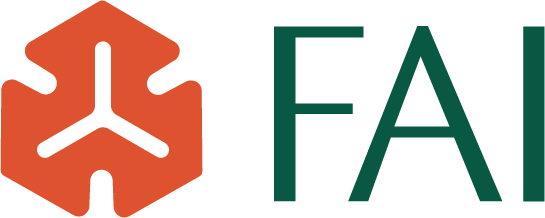 Giornate FAI di Primavera24-25 Marzo 2018
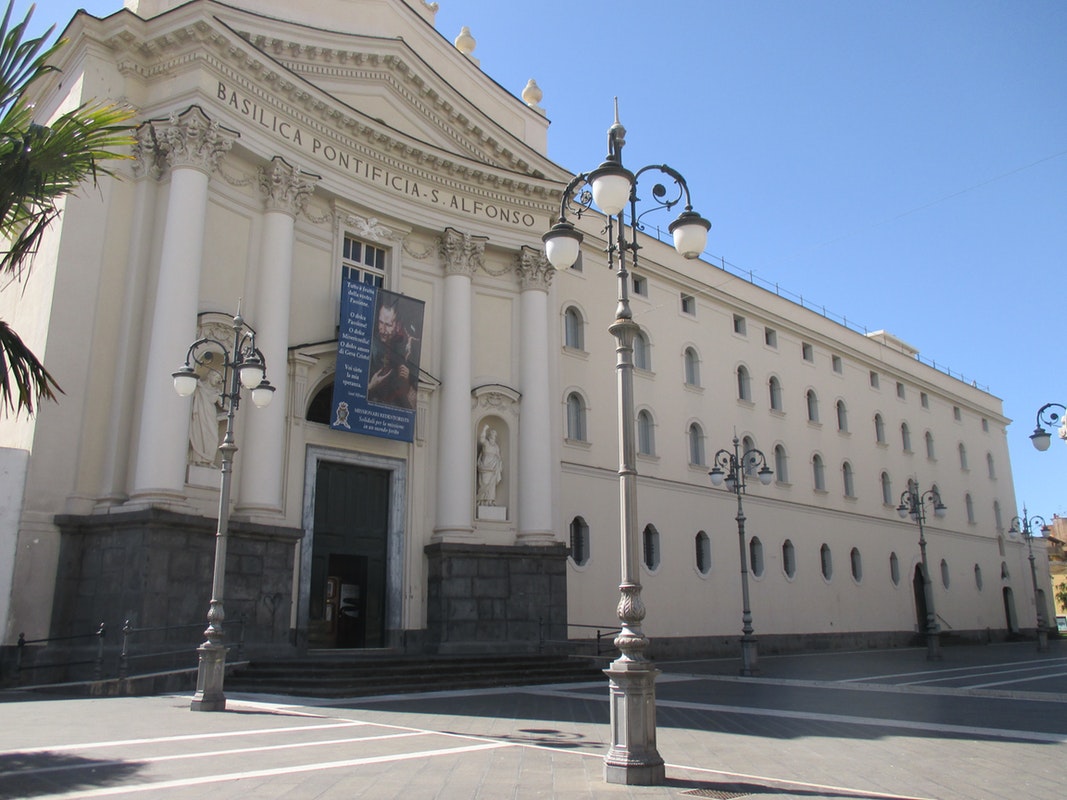 QUALCOSA 		PER L’AMBIENTE
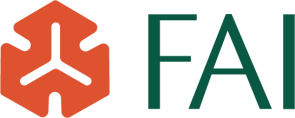 In occasione delle giornate Fai di primavera, le classi seconde dell’IC S.Alfonso Maria Dè Liguori di Pagani, hanno visitato  la Basilica Alfonsiniana e il museo, nato per documentare e promuovere la conoscenza della figura del Santo protettore di Pagani.
QUALCOSA 		PER L’AMBIENTE
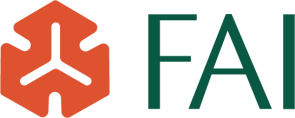 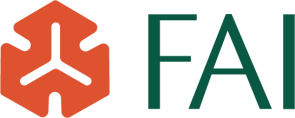 2 A
QUALCOSA 		PER L’AMBIENTE
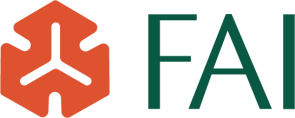 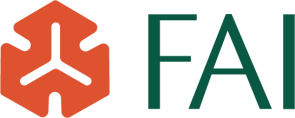 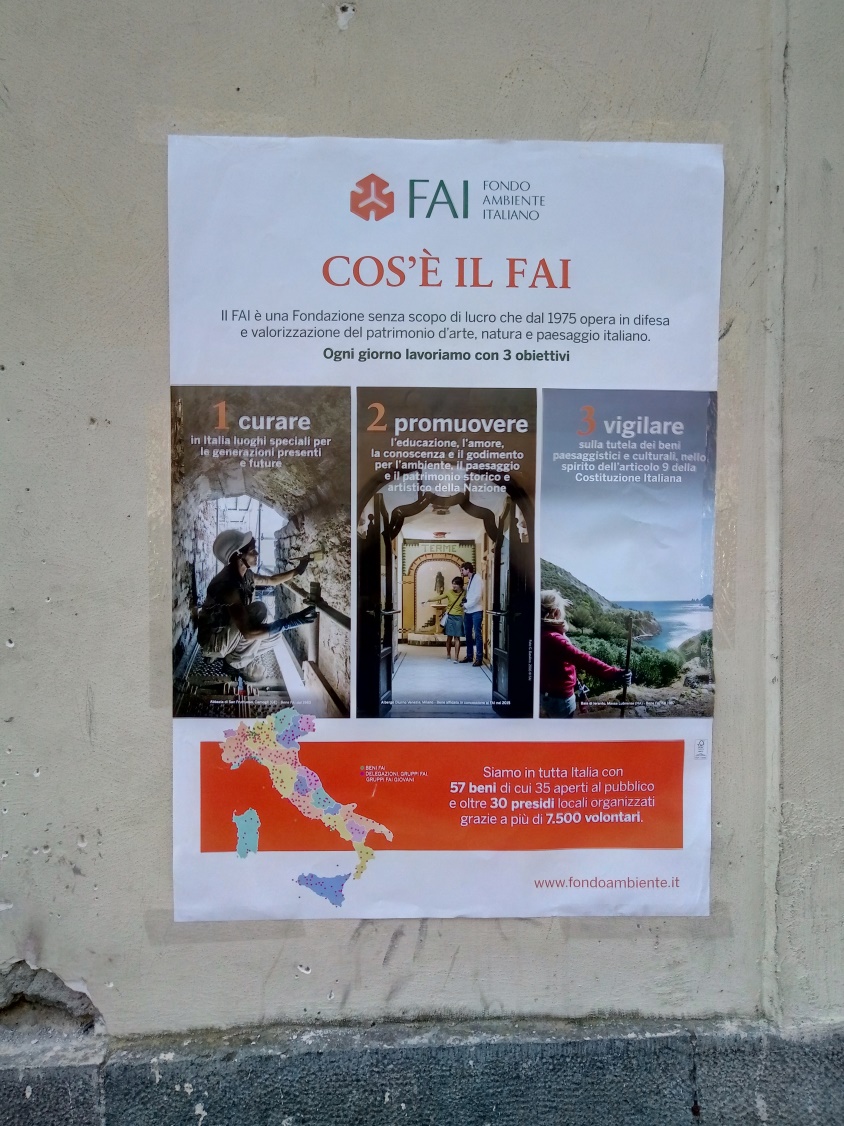 QUALCOSA 		PER L’AMBIENTE
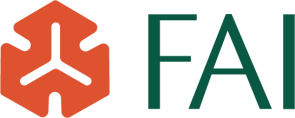 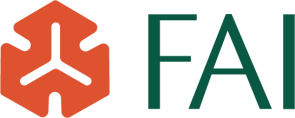 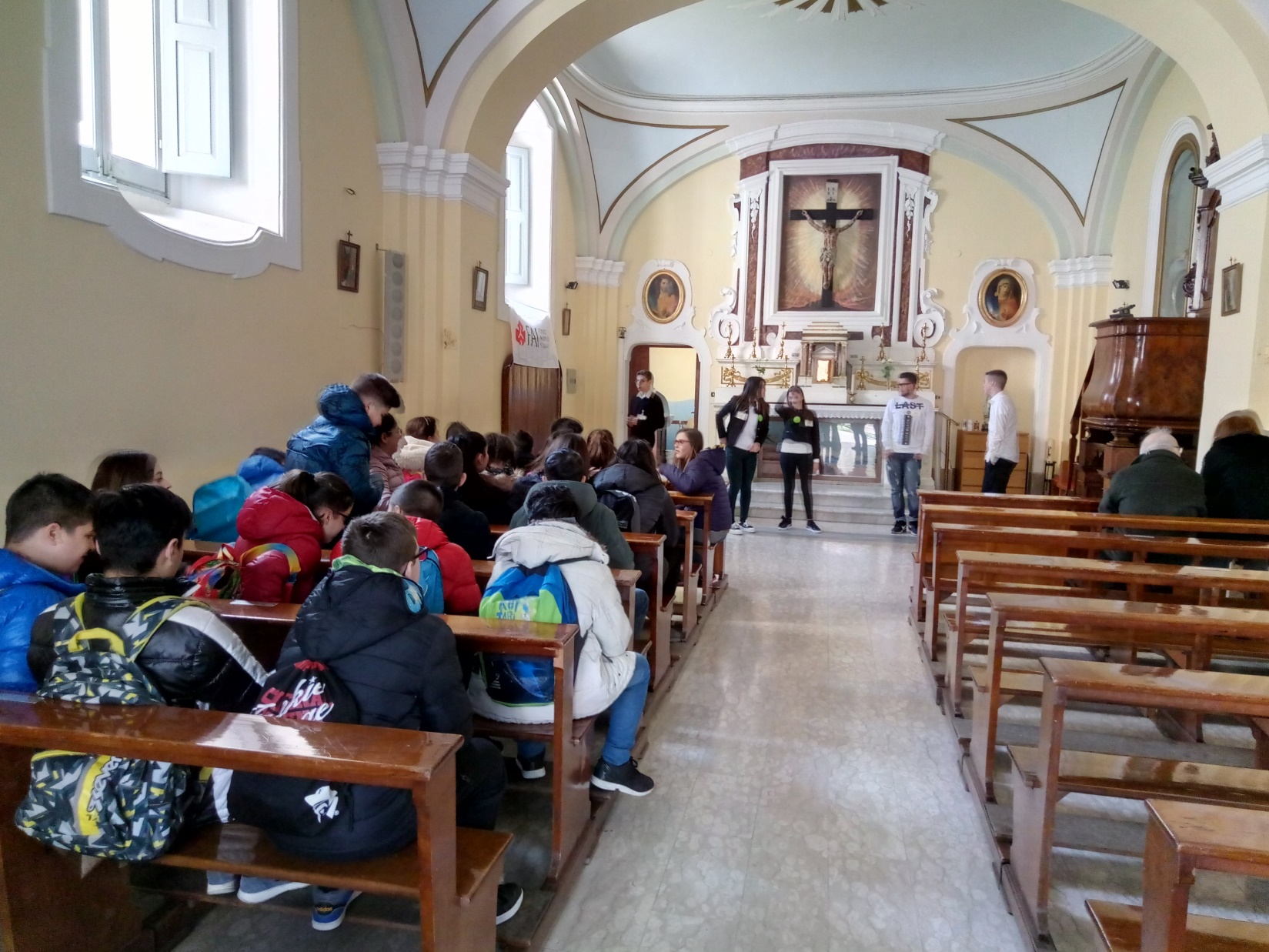 Apprendisti Ciceroni Liceo Scientifico "Monsignor B. Mangino" Pagani
QUALCOSA 		PER L’AMBIENTE
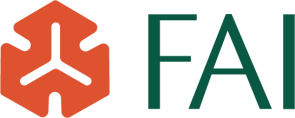 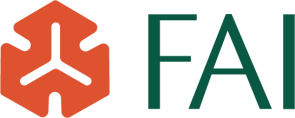 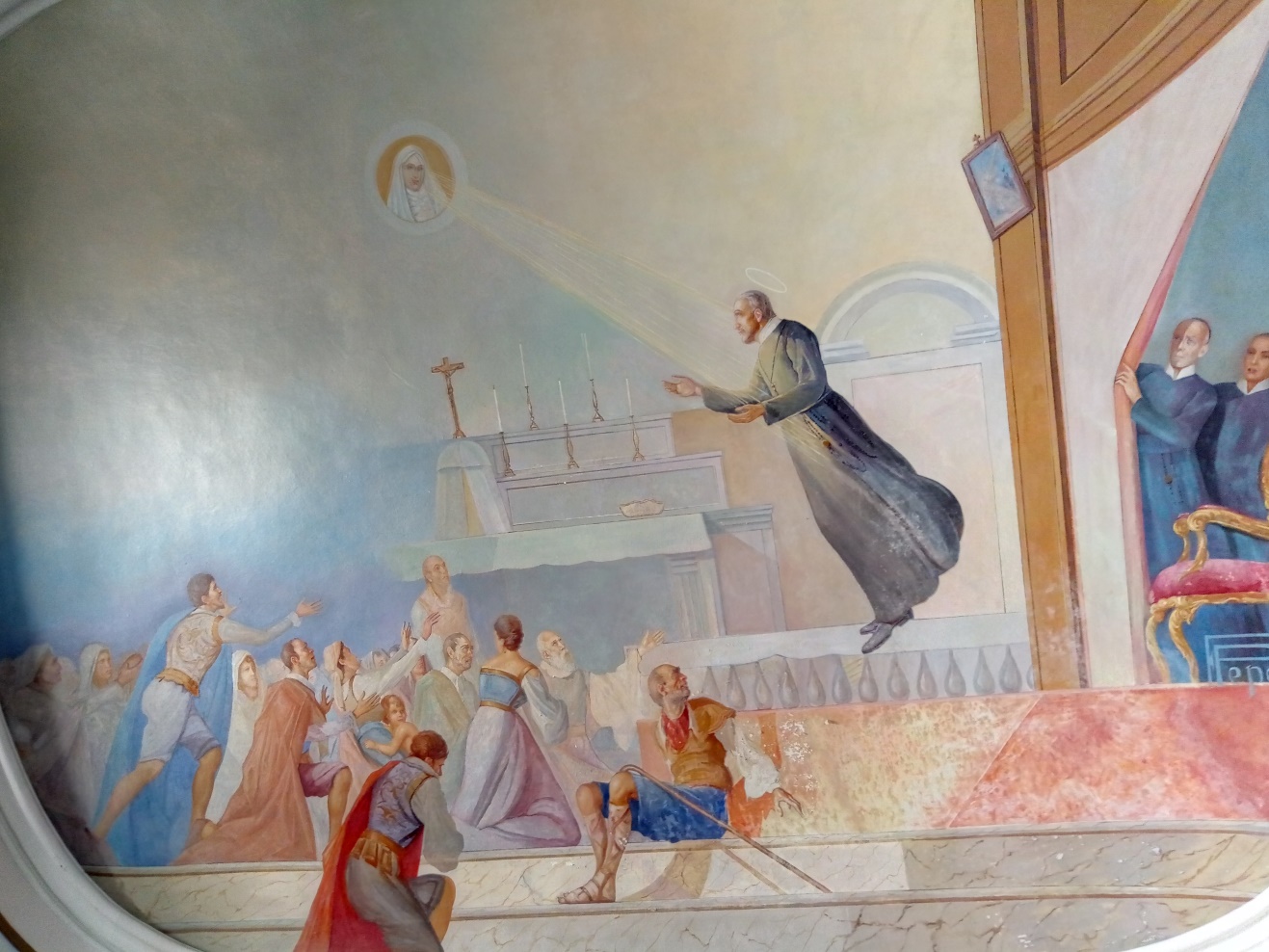 QUALCOSA 		PER L’AMBIENTE
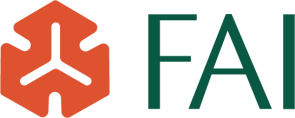 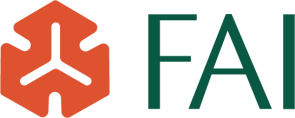 Rappresentazione in inglese sulla vita di S.Alfonso, all’interno del  chiostro
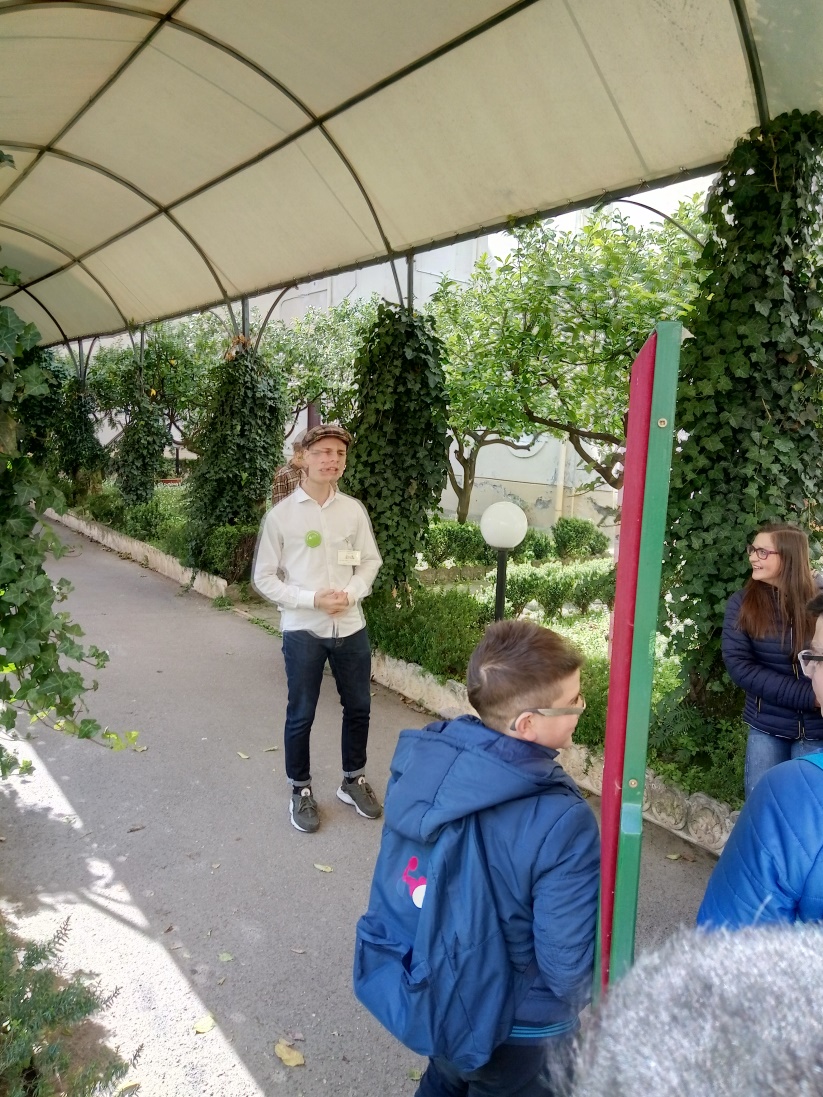 QUALCOSA 		PER L’AMBIENTE
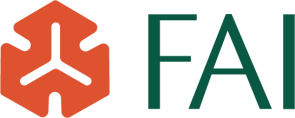 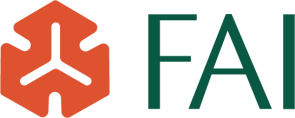 Riproduzione di una pagina tratta dal duetto tra Gesù e un’anima, composto dal santo. L’originale del Recitativo è conservato al British Museum di Londra
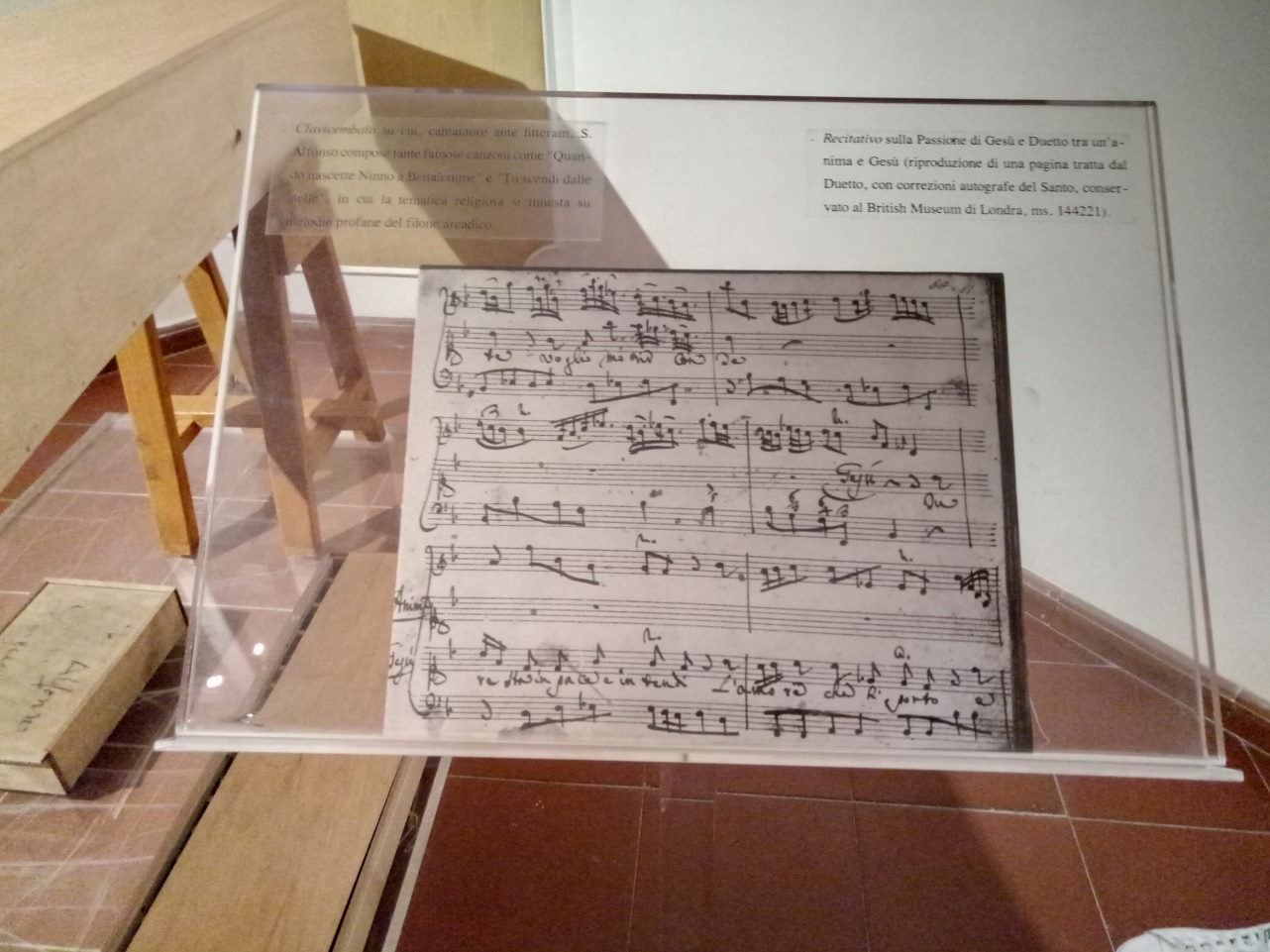 Dietro, a sinistra, il clavicembalo, su cui S.Alfonso suonava la famosa “Tu scendi dalle stelle”
QUALCOSA 		PER L’AMBIENTE
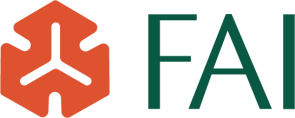 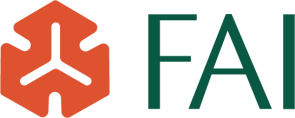 La crocifissione, rappresentata da S.alfonso
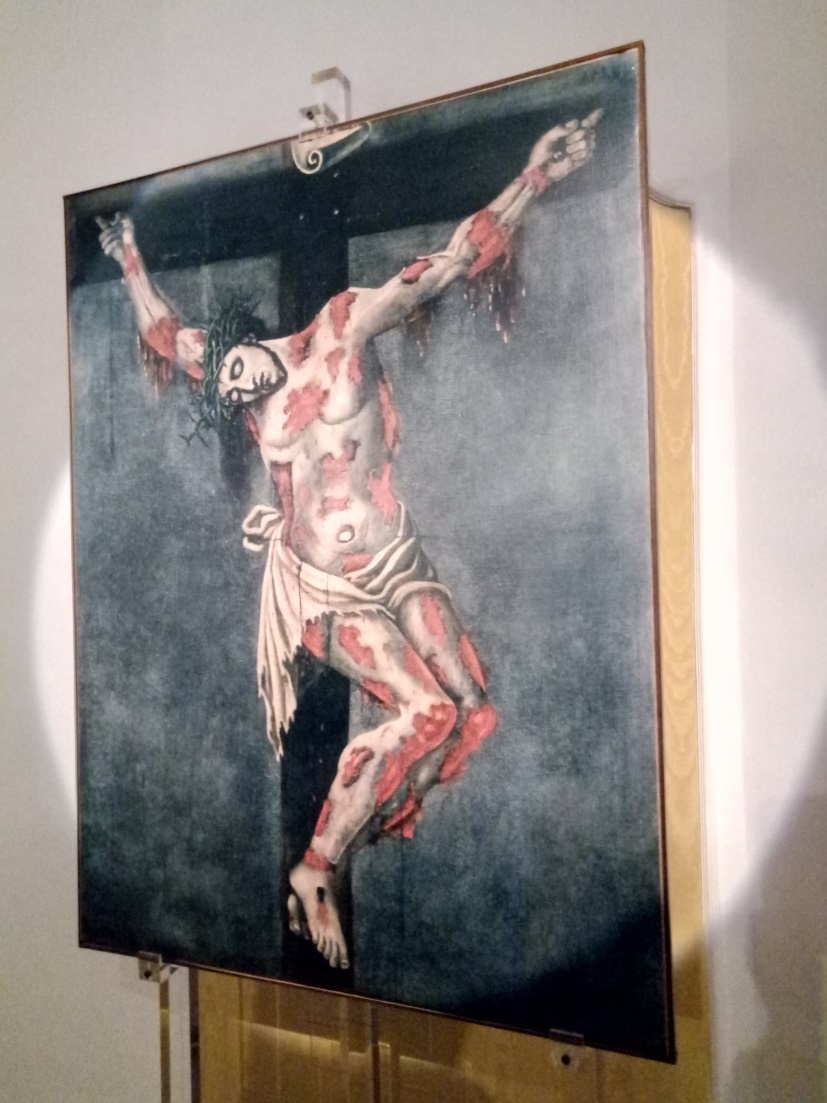